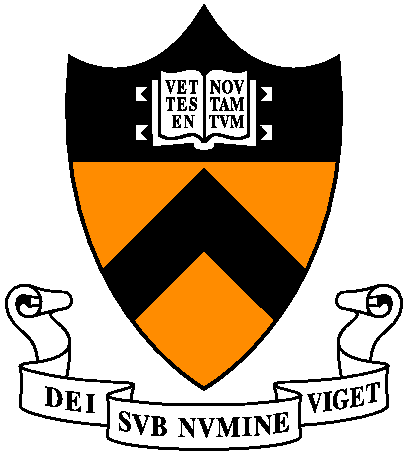 Mohammad Mahmoody-Ghidary
Princeton
 University
Joint work with Boaz Barak
Merkle Puzzles are Optimal.
Spoiler:Key Exchange, Random Oracle, The Result
H
Key Exchange:
Alice
Bob
key
key
Security: For every eavesdropping Eve 
outputting kEVE : Pr[ kEVE = key] ¼ 0
Random oracle model: All parties have black-box access to a random function H:{0,1}n{0,1}n
Our Result: 8 n-query protocol,  9 O(n2)-query Eve:
		            Pr[ kEVE = key] ¼ 1
Merkle ’74: 9 n-query protocol (using some puzzles!), 
                      8 o(n2)-query Eve: Pr[ kEVE = key] ¼ 0
Rest of the Talk
Part I:  Some History and Merkle’s Protocol


Part II: Our Attack’s Description & Analysis
2
History I – Modern Crypto
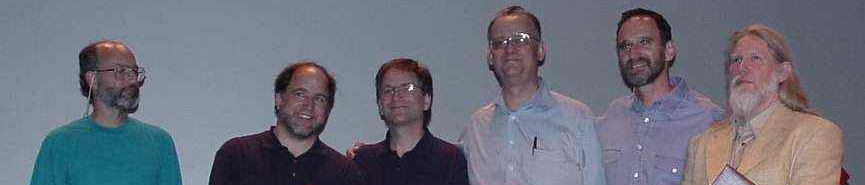 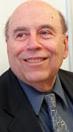 1974: Merkle’s Key-Exch scheme w/ (n2) security (using his puzzles)
               Could be formalized in Random Oracle Model
1976: Diffie-Hellman’s Key-Exch scheme (related to discrete log)
1978: Rivest-Shamir-Addleman  (related to factoring).
1779: Rabin (exactly based on Factoring!)
3
During  80’: What are the minimal assumptions?...
History II – Postmodern Crypto
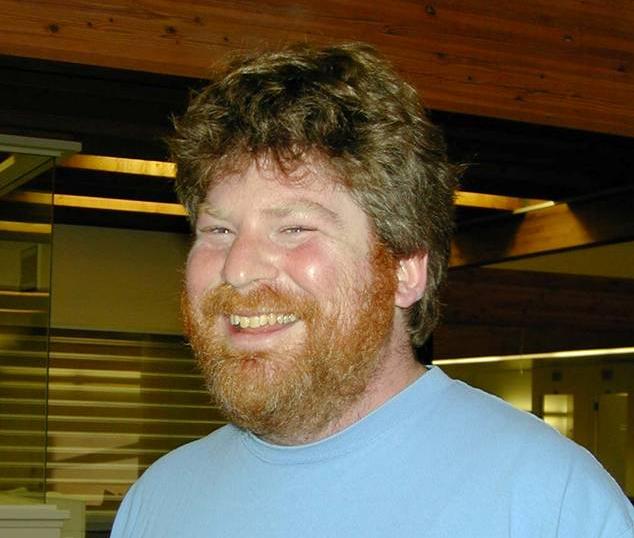 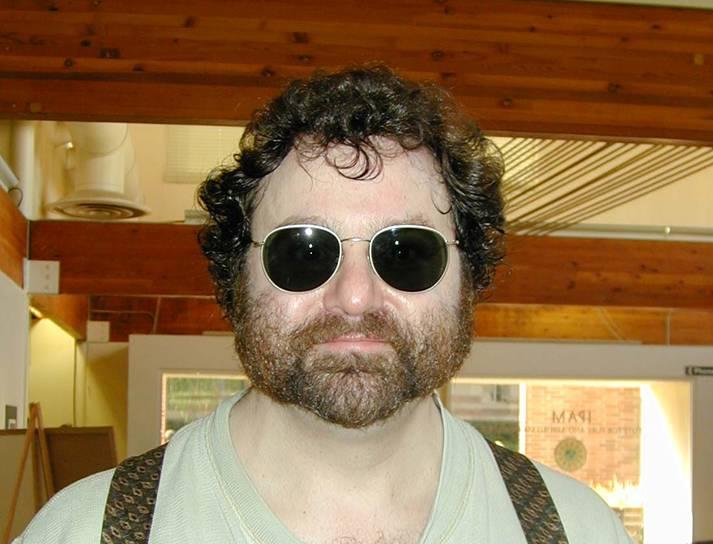 80’--: One-way function effect.
             ) : Priv-Key, Dig-Sign, ZK, PRG, PRF, PRP Commitments,…
1989: Impagliazzo-Rudich   No “black-box way” to get Key-Exch  from OWF
                      [Sim98, GKMRV00, GMR01, Fis02, HR04, HH09, KST99, GT00, 
                       GGK03, HK05, LTW05, HHRS07,BMG07, BMG08, .....]
The Main Step in [IR89]: 
Break any Key-Exch in Random Oracle Model w/ O(n6) queries
What left to do?
1)  Get weak-Key-Exch from OWF?  X [BIG08]
Left Open in [IR89] :
2)  Can we get (n6) security from RO? £
Main Thm:  8 Key-Exch protocol w/ n queries to RO,
        9 ADV asking O(n2) queries, Pr[ADV finds key] ¼1
Cor :  Merkle’s scheme [’74] is optimal in OR model.
           Also [BIG08] is optimal (using exp-hard OWF).
5
Merkle’s Protocol
Alice
Bob
Pick k1,…kn at rand 
Put ki in puzzle Pi
Sent             to Bob
Take the puzzles
from Alice
Solve a random Pj to get kj
Send    to Alice.
P1,…Pn
P1,…Pn
j
j
Main Thm: 8 n-query protocol,  9 O(n2)-query Eve s.t.
		            Pr[ kEVE = key] ¼ 1
key = kj
Puzzles  : Solving a fixed Pi takes time n2
                        Solving a random Pj takes time n
w/ Random Oracle H:    Pj = H(kj)
                                                        Choose ki from S where |S| = n2
In fact: The Latter is Merkle’s original scheme (not published) and the puzzles above are only “similar” to his  actual puzzle scheme published in ‘78….
6
Rest of the Talk
Part I:  Some History and Merkle’s Protocol


Part II: Our Attack’s Description & Analysis
7
Intro to Attack
H
Alice
Bob
A: Alice’s view :  (Bob’s view B is similar)
          randA + {m1,m2…} + QA (her oracle queries)
output same keys )      A and B are correlated.
Eve’s view E :    randE  +  {m1,m2…} + QE (her oracle queries)
Hope: E contains all the cor between A and B :          (A|E ) , (B|E)  ¼ indep  
            then if Eve samples A’ conditioned on E ) Pr[kA’  =  kB]  =  Pr[kA  =  kB]
One Idea : Ask the whole oracle H ! (bad: 2n queries)
Our Attack: (1) :  If  (*) QA Å QB ½ QE  hold ) make (A|E ) , (B|E)  ¼ indep
                              (2) :  make (*) QA Å QB ½ QE  always hold by only O(n2) queries.
[IR89]: (1) if (*)  ) “Cor(A | E   ,  B | E) = 0”  or  “a pot.func” increases.
                      (2) make (*) hold with O(n6) queries.
m1
m2
kA
kB
m3
The Attack.
A : Alice’s view so far
B : Bob’s view so far
QA, QB , QE :
 their oracle  queries.
Attack’s Algorithm:
Assume that (*) QA Å QB ½ QE so far.
Conditioned on Eve’s info  -- and(*):
If 9 q s.t. Pr[q 2 QA [ QB] ¸ 1 / (1000n) ) Eve asks q
We  “will see”:
(cond on E): dist A   and   dist B become “almost” indep .	
      ) Eve can find key.

We won’t see but true!:
       |QE| · O(n2) (Attack is efficient)
9
Alice & Bob’s distributionsas a Graph
A : Alice’s view so far
B : Bob’s view so far
QA, QB , QE :
 their oracle  queries.
Attack’s Algorithm:
Assume that (*) QA Å QB ½ QE so far.
Conditioned on Eve’s info  -- and(*):
If 9 q s.t. Pr[q 2 QA [ QB] ¸ 1 / (1000n) ) Eve asks q
Let SA be queries asked by A and not by Eve
               SB be queries asked by B and not by Eve
Note : If SA Å SB  ; ) Pr[(A,B)] = 0
Claim: If SA Å SB = 0 ) Pr[(A,B)] = pA ¢ pB 
Now: dist (A,B) is choosing random edge (A»B)  !
A
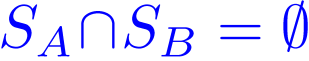 pA
pB
B
10
Pure Combinatorics!
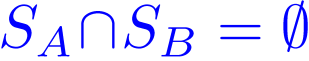 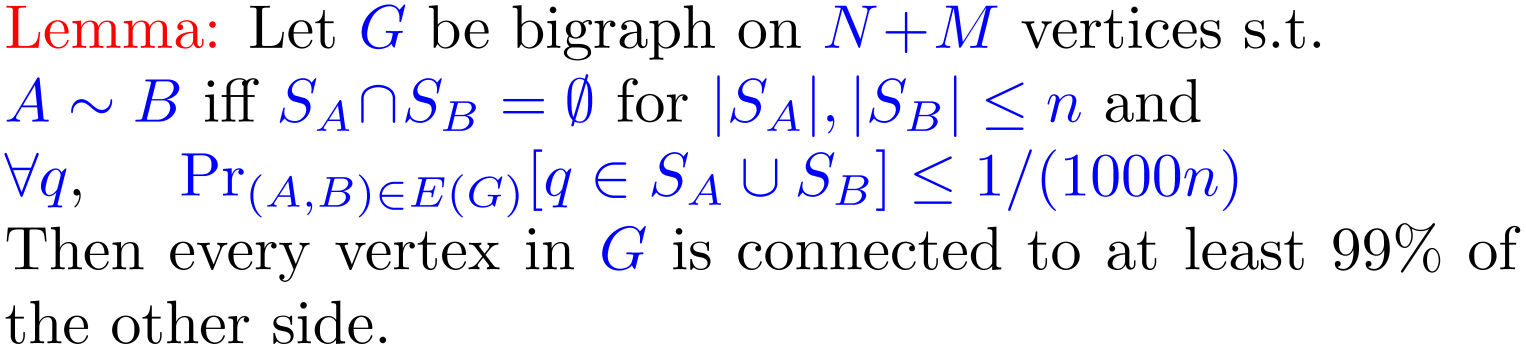 Corollary:
sampling a random edge A»B is almost
same as choosing A and B independently.
Open Questions
O(n2) bound for random permutations (we improve [IR89]’s O(n12) bound to O(n4))can also consider ideal cipher, other “symmetric” primitives.
Rule out a “classical” const with non-trivial (i.e., !(n) ) security w.r.t. quantum attacks? [BrassardSalvail08, BihamIshaiGoren08]
Find non-black-box constructions of key exchange from one-way functions.
Thank You!
13